Is It Time To Convert Your Term Policy?
How Long Will You Need Life Insurance Protection For?
Do you have a need for...?
Income Protection
Potential for Additional Retirement Accumulation
Cash Value Accumulation Protected from Market Risk
You may have the protection you need today.
Will you need protection down the road?
?
TERM
[Speaker Notes: Sample Soundbite: “You may recall that when we setup your term insurance coverage one of the great benefits of your policy is the ability to convert or exchange to a permanent policy which means to you valuable living benefits and coverage designed to last your lifetime - without going through the examination process or asking a bunch of personal medical questions.  It’s as simple as completing a form and it automatically converts.  In fact, one of the reasons we chose National Life was the strength of their permanent cash value product portfolio in addition to the living benefits associated with all of their contracts.  We discussed converting at some point during the (term period of time) to preserve those living benefits for the rest of your life, to allow the potential for cash accumulation, and to extend those protections beyond the limited number of years of your term policy.  Now is a great time to re-visit the term conversion conversation and determine whether now is the right time - or not.   You are younger this year then you will be next year, and the rates will continue to rise the longer you wait.  Running the numbers is free…waiting has a definite cost.”




If I ask you today if you have the protection you need, the answer is likely to be yes, given you have a term policy that offers guarantees if something were to happen to you tomorrow.

But looking out beyond the time of your term policy, would you give the same answer? As your life changes, so can your protection needs. So the big question becomes: how long do you need protection for? When you started out with your policy, you had specific needs for protection, like covering the cost of the mortgage and other financial obligations for your family if something were to happen to you. You may even have a set timeline for when that coverage is no longer needed, say for instance when the house is paid off.]
How has your heath changed?
Did you know…?
Your insurability changes over the years based on your health.
Once your level term period expires, if you want to keep your coverage, the cost will greatly increase.
The use of cash value life insurance to provide a tax-free resource assumes that there is first a need for the death benefit protection. The ability of a life insurance contract to accumulate sufficient cash value to help meet accumulation goals will be dependent upon the amount of extra premium paid into the policy, and the performance of the policy, and is not guaranteed.  Policy loans and withdrawals reduce the policy’s cash value and death benefit and may result in a taxable event. Withdrawals up to the basis paid into the contract and loans thereafter will not create an immediate taxable event, but substantial tax ramifications could result upon contract lapse or surrender. Surrender charges may reduce the policy's cash value in early years.
[Speaker Notes: But will you still need protection after your policy expires? Renewing the policy can mean sky rocketing premiums. If you’re uncertain of how long you should have coverage for, you won’t want to wait until the policy expiration to make that decision.

Sample Soundbites: “As your term insurance conversion period approaches its expiration, you have an important decision to make.  There are really 4 options:  
Drop your coverage at the end of the period which is not something I would recommend.  
Extend your current term beyond the term period, but the premiums will likely be significantly high.
Apply for a new term policy, but you’ll have to go through the full underwriting process again.
Convert your term into permanent coverage.  This last option gives you several benefits such as, no additional underwriting, locking in your insurability for life, building equity in a product you own, tax-deferred growth, the potential to access the cash value if the policy is sufficiently funded using tax-free policy loans and withdrawals, guaranteed loan options, and preserving the living benefits of accelerated benefit riders for the rest of your life. And you may even be eligible for a conversion credit towards the new permanent coverage.”
 
“By converting to a permanent policy, you lock in your insurability for the rest of your life.  What if something happens with your health in the future and you are no longer insurable?  Is that something you can live with?”

“There’s a small window to exercise your right to convert and who knows what your health will be in the future.”]
Term Life as an Apartment & Permanent Life as a House
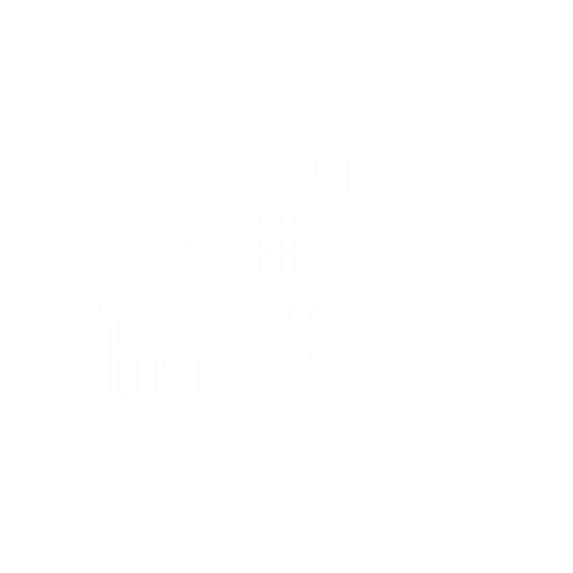 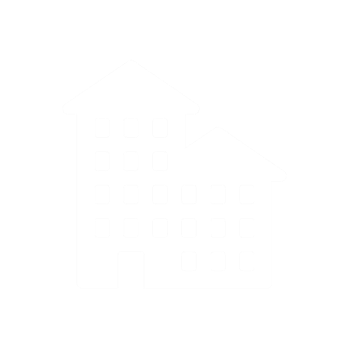 TERM
$    $$$
PERMANENT
$$
Living benefits are provided by no-additional premium accelerated benefit riders. Payment of Accelerated Benefits will reduce the Cash Value and Death Benefit otherwise payable under the policy.  Receipt of Accelerated Benefits may be a taxable event, may affect your eligibility for public assistance programs, and may reduce or eliminate other policy and rider benefits.  Please consult your personal tax advisor to determine the tax status of any benefits paid under this rider and with social service agencies concerning how receipt of such a payment will affect you.  Riders are supplemental benefits that can be added to a life insurance policy and are not suitable unless you also have a need for life insurance.  Riders are optional, may require additional premium and may not be available in all states or on all products.  Level premiums assume all schedule premiums are paid and the policy performs as well as illustrated.  For many permanent life policies the performance is not guaranteed and actual results may be more or less favorable than illustrated. It is possible that coverage will expire when either no premiums are paid following the initial premium, or subsequent premiums are insufficient to continue coverage.
This is not a solicitation of any specific insurance policy.
[Speaker Notes: Sample Soundbite: “Term is a temporary solution for a permanent problem - can you guarantee that your insurance concern will disappear in 10, 15, 20, or even 30 years?”

Think about your policy as an apartment rental or a home you own. Are you interested in renting, or are you looking at the long-term cost and benefits?

Much like going from renting to buying a home, buying comes at a higher initial price, but over the long term the level payments and ability to build up value in the house often can save money over time, especially if the cost to rent increases. Likening that to a term policy, many fixed permanent life policies can be designed with level premiums over your lifetime, protecting you from the increased premiums that accompany the end of a term life policy's initial term. 

What are the pieces that make up your financial puzzle? Under your term policy, you’ve elected to “rent” coverage to protect against the possibility of dying too soon and if your policy has living benefits you've got resources in the event of a serious qualifying illness. You’ve temporarily solved for two pieces of the puzzle with guaranteed death protection and added living benefits that allow you to access the death benefit in the event of a qualifying illness. These protections will stay in place for the length of your term, but how will they continue to solve for your financial puzzle once that term expires?]
Solutions to Your Financial Puzzle
At the end of the day
It’s about protecting what matters most…
Figuring out life’s puzzles
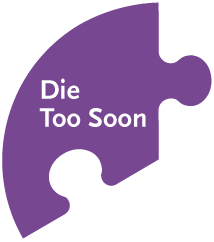 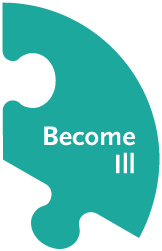 Valuable Protection
Protecting who and what you love.
Living Benefits
Helping you and your budgets survive a qualifying illness.
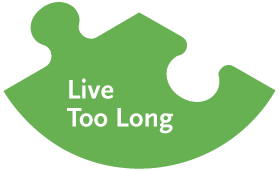 The use of cash value life insurance to provide a tax-free resource for retirement assumes that there is first a need for the death benefit protection.  The ability of a life insurance contract to accumulate sufficient cash value to help meet accumulation goals will be dependent upon the amount of extra premium paid into the policy, and the performance of the policy, and is not guaranteed.  Policy loans and withdrawals reduce the policy’s cash value and death benefit and may result in a taxable event. Withdrawals up to the basis paid into the contract and loans thereafter will not create an immediate taxable event, but substantial tax ramifications could result upon contract lapse or surrender. Surrender charges may reduce the policy's cash value in early years.
For Agent Use Only – Not For Use With The Public
Copyright © 2019 National Life Group  |  5
[Speaker Notes: With term life insurance, you have temporary coverage on two pieces of the puzzle: if you die too soon or become ill. Converting to a permanent life insurance policy means not limiting those protections to a short timeframe:

Long lasting death benefit guarantees
Living benefits through Accelerated Benefit Riders to protect against the unexpected in the event of a qualifying illness or injury
Plus a third piece of the puzzle that you may not have considered life insurance for: if your premiums are structured correctly, the potential to grow your cash value accumulation. You can use this to supplemental retirement income through loans and withdrawals.

With no expiration date on these benefits, the difference in premium that you pay for the permanent life insurance may be worth the long-term protections against unforeseen risks, and can be much more cost-effective than waiting to renew a term policy. 

Sample Soundbite: “If you value the accelerated benefit riders, then there may be an advantage to converting - and extending these protections beyond the initial term of your current policy.”]
Finding the Right Insurance for You
When it comes to financial protection, what are your biggest needs?
[Speaker Notes: As you think about the long term, different permanent life solutions can offer more than just a death benefit:

Strategy for retirement,
A security net if you were to get sick,
The potential to accrue cash value that’s not exposed to the market.]
Making the Switch is Easy
Converting Your Policy Is Simple
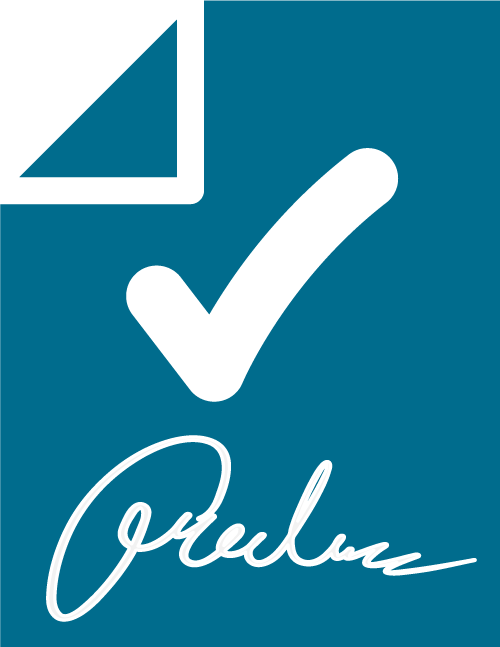 You can convert quickly and electronically!
Quick processing, as early as single-day issue for applications in good order
No medical exam or fluids required*
* Additional underwriting will be required if the coverage amount is being increased or additional riders are being added.
[Speaker Notes: Term conversion is available on eApp
Can take as little as 1 day to process
No underwriting if the same or lesser coverage is being converted]
Questions About Permanent Protection?
[Speaker Notes: What questions do you have for me? From there, we can talk about a permanent life insurance solution that might work best for you.]